Деление. Знак «:»
Математика
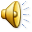 Организационный момент
Для работы на уроке потребуется рабочая тетрадь, тетрадь для самостоятельных работ № 2 и учебник часть 2.

Открываем тетради,                  
записываем:     
Классная работа                  15.04.
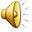 Устный счёт
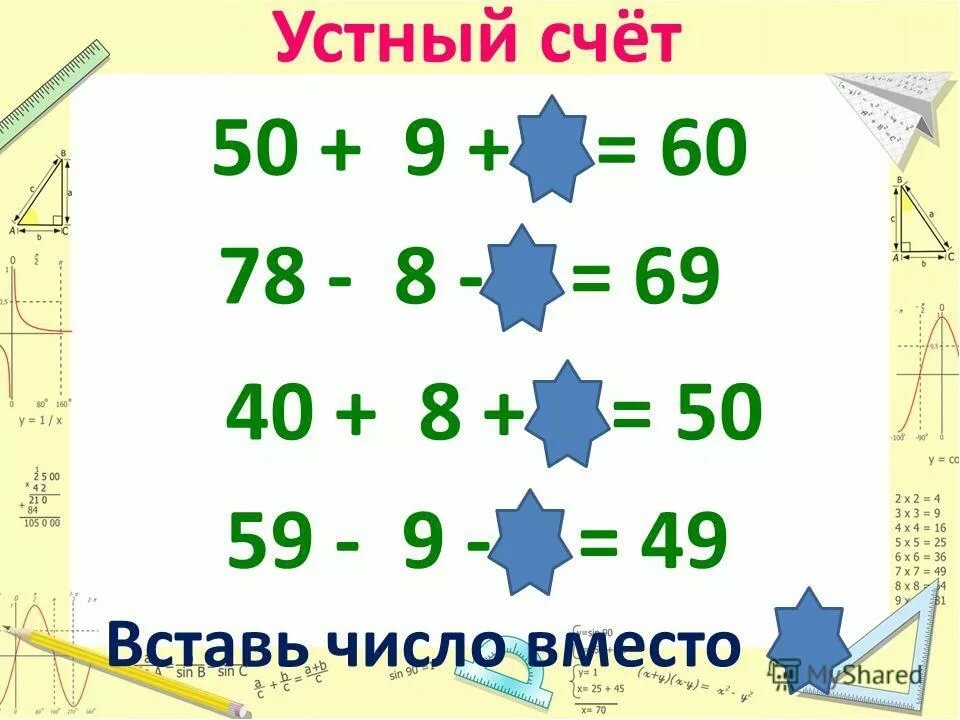 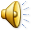 Задача
Прочитай задачу

     В школьной библиотеке 2 шкафа, в каждом по 4 полки. На рисунке указано, сколько книг на каждой полке. Попробуйте, не производя сложения, с помощью сравнения чисел сказать, в каком шкафу книг больше:
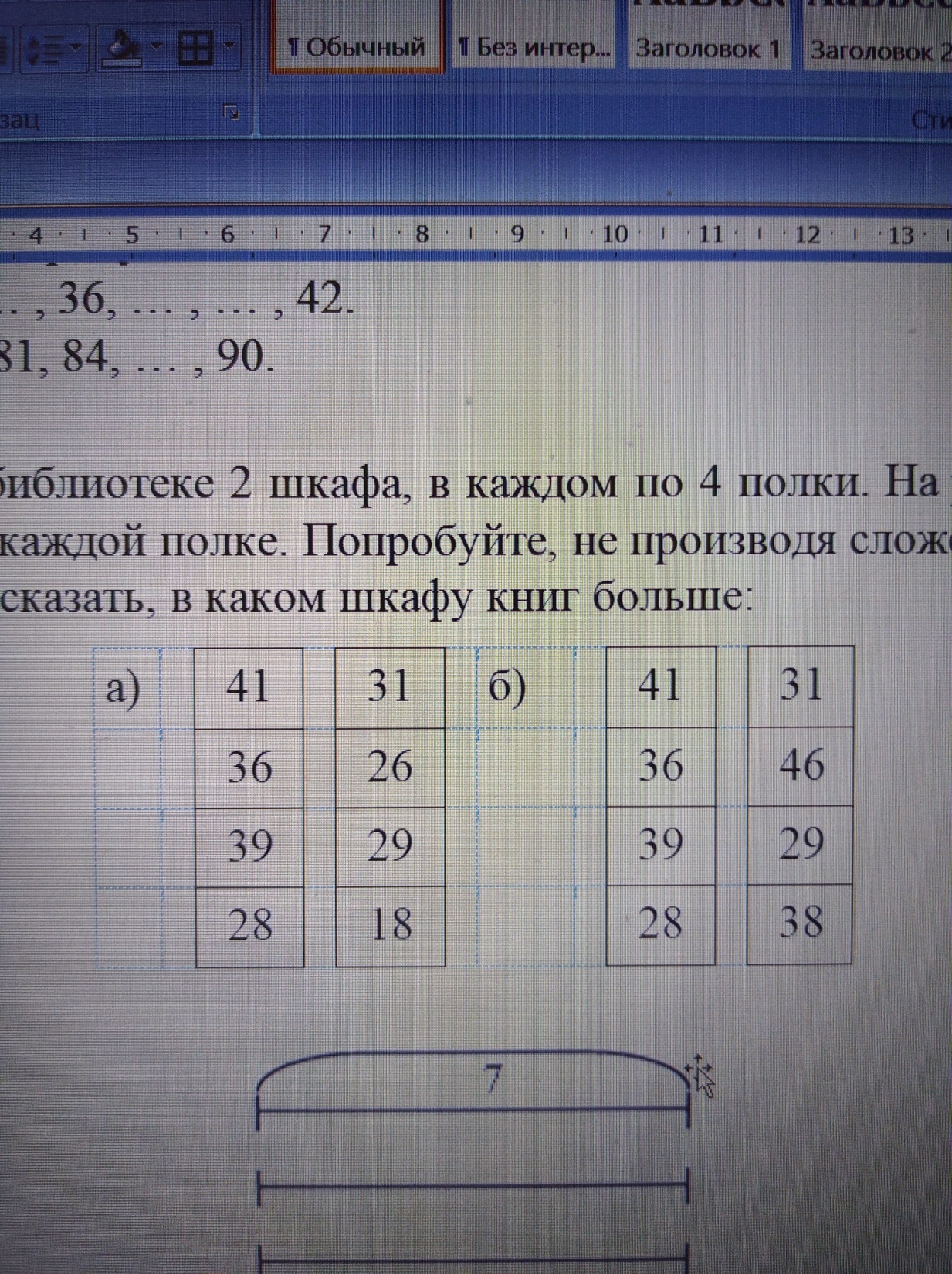 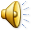 Сообщение темы урока
Как называется каждое выражение?

                    30 – 5		30 · 5
                    30 + 5	30 : 5 ?



Сегодня на уроке познакомимся 
с новым арифметическим действием!.
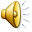 Работа по теме урока
Откройте учебник на странице 88. Задание 1
– Нарисуйте в ряд 12 кружков.
– Разделите их на группы по 4 кружка.
– Сколько групп у тебя получилось?
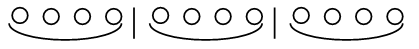 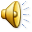 Работа по теме урока
12 кружков разделили на группы 
по 4 кружка и получили 3 группы. 

12 : 4 = 3


Что объясняет каждый знак в этой записи?
Какой знак обозначает действие деления?
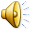 Работа по теме урока
Выполните практические действия во 2 задании на странице 88
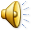 Работа по теме урока
Задание № 3 страница 89
– Сколько учеников было в классе? 
– Сколько человек сидело за партой? 
– Сколько парт они занимали?
– Какое число на какое нужно разделить, чтобы получить ответ на этот вопрос?
– С помощью счетных палочек найдите, какое число получится в результате этого деления.
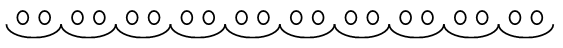 Запишите действие деления с помощью специального знака:
 20 : 2 = 10
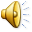 Итог урока
Что нового узнали на уроке?
Каким знаком обозначается действие деления?
Домашнее задание: 
рабочая тетрадь страница 41 № 1,2
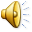